Počítačová klávesnica
je základné vstupné zariadenie ktoré slúži na zadávanie znakov a ovládanie počítača
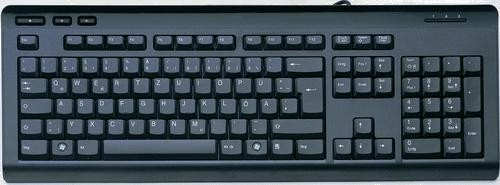 Princíp fungovania
počítačová klávesnica funguje na princípe odosielania signálov po stlačení klávesy z mikroradiča do počítača
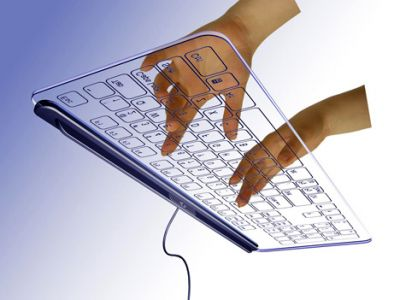 Spôsob pripojenia
podobne ako u počítačovej myši  prostredníctvom konektorov:
PS/2
USB
IrDA (bezdrôtové infračervené pripojenie)
Bluetooth (bezdrôtové rádiové pripojenie)
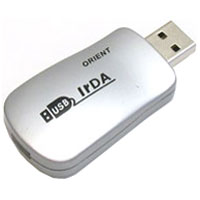 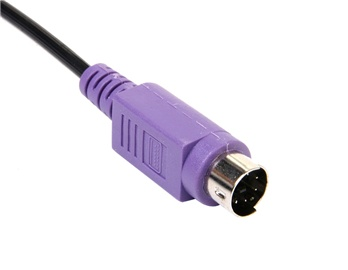 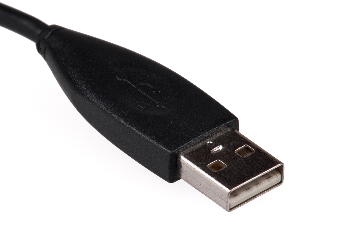 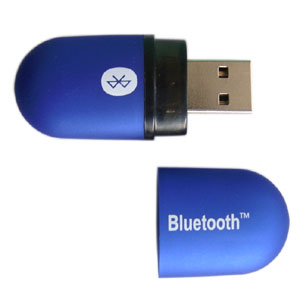 PS/2
USB
IrDA
Bluetooth
Rozdelenie kláves
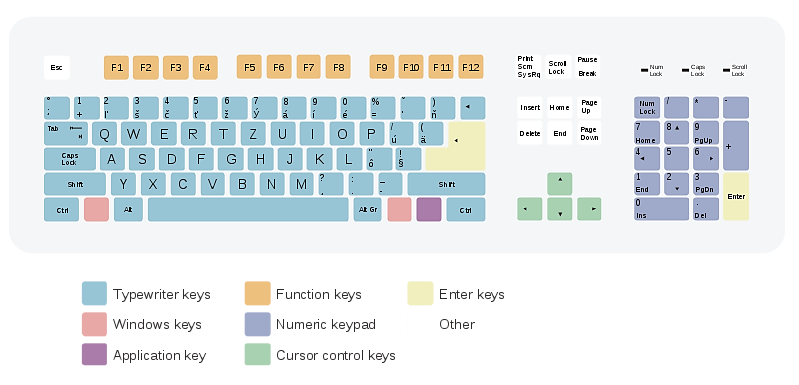 Funkčné klávesy
Špeciálne klávesy
Alfanumerické klávesy
Kurzorové klávesy
Numerické klávesy
Windows klávesy
“Enter“ klávesy
Aplikačná klávesa
Funkčné klávesyENTER klávesy
Funkčné klávesy (F1-F12) v aplikáciách umožňujú rýchli prístup k niektorým funkciám
ENTER klávesy slúžia na  potvrdenie príkazu
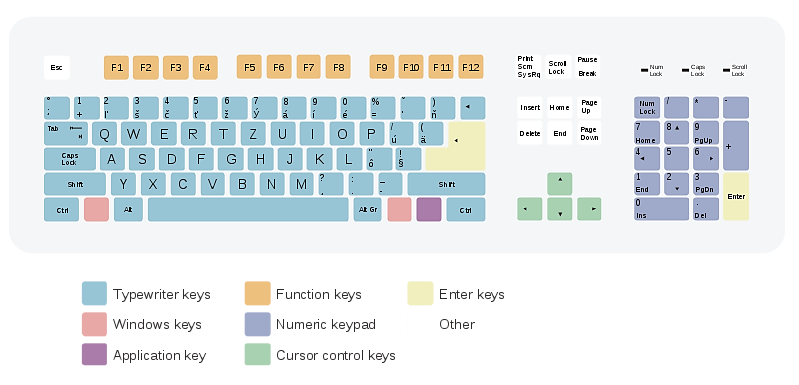 Alfanumerické klávesy
slúžia na zadávanie písmen, čísiel a symbolov v texte
SHIFT – prepínanie veľkých a malých písmen
ALT – prepínanie funkcií kláves
CTRL  – prepínanie funkcií kláves  
SPACE – medzerník 
BACKSPACE – mazanie znaku
CAPS LOCK – prepína veľké písmena
TAB – presun kurzoru do preddefinovanej pozície
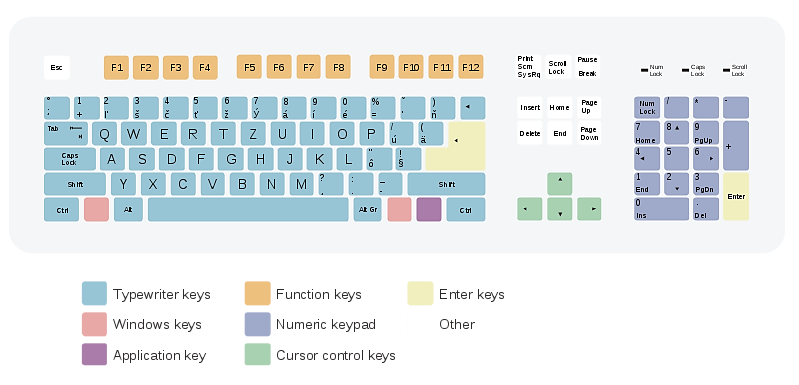 Windows klávesyAplikačná klávesa
Windows klávesy otvárajú ponuku “ŠTART“
Aplikačná klávesa vo Windows otvorí miestnu ponuku
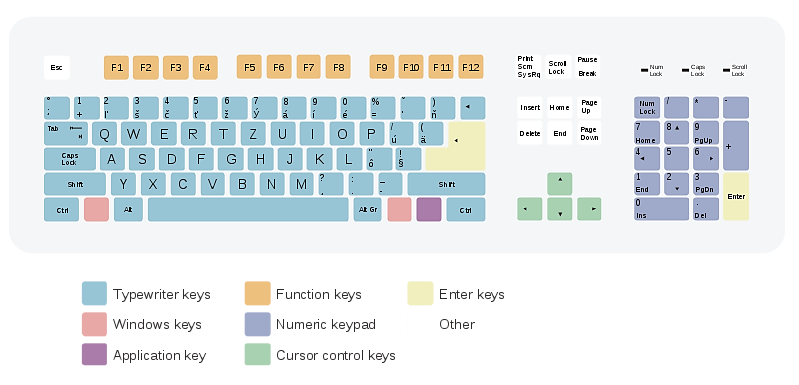 Kurzorové klávesyNumerické klávesy
Kurzorové klávesy slúžia na posun kurzoru po obrazovke
Numerické klávesy slúžia na zadávanie čísel a matematických symbolov
NUM LOCK – zapína numerickú klávesnicu
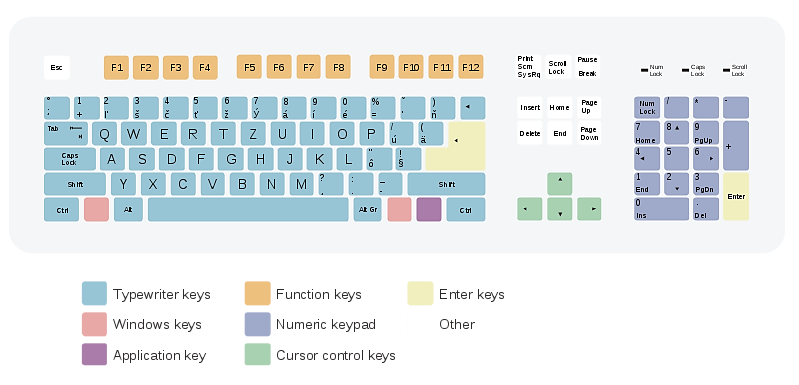 Špeciálne klávesy
PRINT SCREEN – vloží obsah obrazovky do schránky
SCROLL LOCK – prepína rolovanie po obrazovke
PAUSE BREAK – zastavenie vykonávania programu
INSERT – prepína režim vkladania a prepisovania textu
HOME – posunie kurzor na začiatok riadku
DELETE – maže znak na pozícii kurzoru
END – posúva kurzor na koniec riadku
PAGE UP/DOWN – posunie dokument o obrazovku hore a dole
ESC – prerušuje posledný príkaz
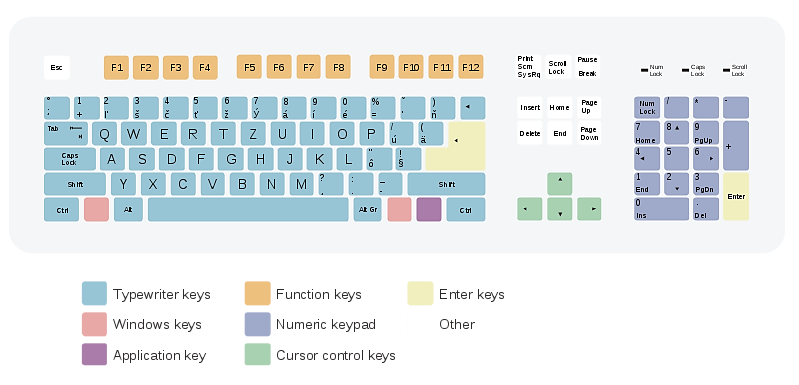